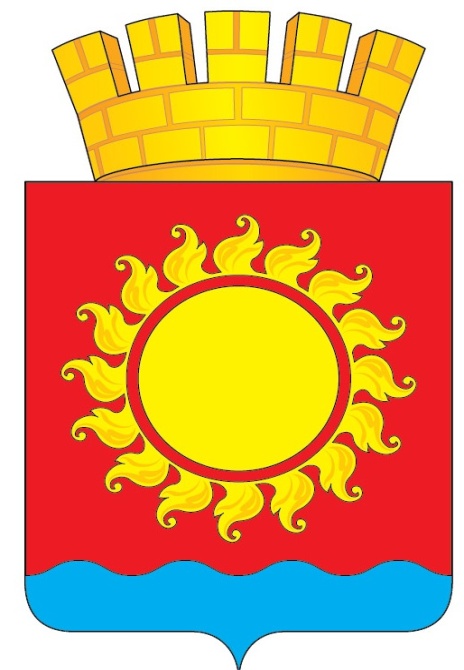 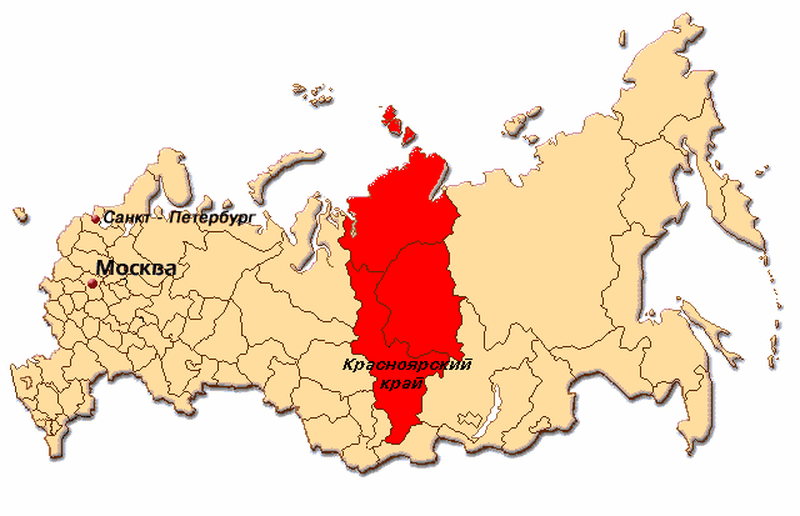 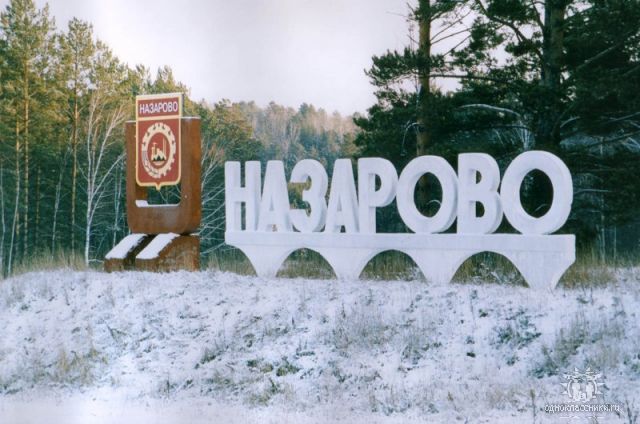 О бюджете города Назарово на 2014 год и плановый период 2015-2016 годы
Основа составления проекта городского бюджета на 2014 – 2016 годы
Бюджетное послание Президента РФ
Указы Президента РФ
Прогноз СЭР города Назарово на 2014-2016 годы
Основные направления бюджетной и налоговой политики города Назарово
Положение «О бюджетном процессе в городе Назарово»
Закон края «О межбюджетных отношениях»
Муниципальные программы г.Назарово
Отчет об исполнении бюджета за 2012 год и показатели ожидаемого исполнения городского бюджета в 2013 году
Переход на программный бюджет
2014 год
ВЦП
Муниципальные программы
ДЦП
Подпрограммы
2015 год
Стратегия СЭР до 2020 года
Цели и задачи МП
Прогноз СЭР
ВЦП (МП)
Основные мероприятия в рамках перехода к программному бюджету
Разработка нормативных правовых актов, необходимых для перехода на программный бюджет.
Утверждение перечня муниципальных программ.
Согласование подходов по формированию муниципальных программ с отраслевыми министерствами Красноярского края.
Рассмотрение проектов муниципальных программ  на заседании рабочей группы.
Рассмотрение муниципальных программ на заседаниях профильных комиссий в городском Совете депутатов.
Утверждение муниципальных программ.
3
Муниципальные программы
4